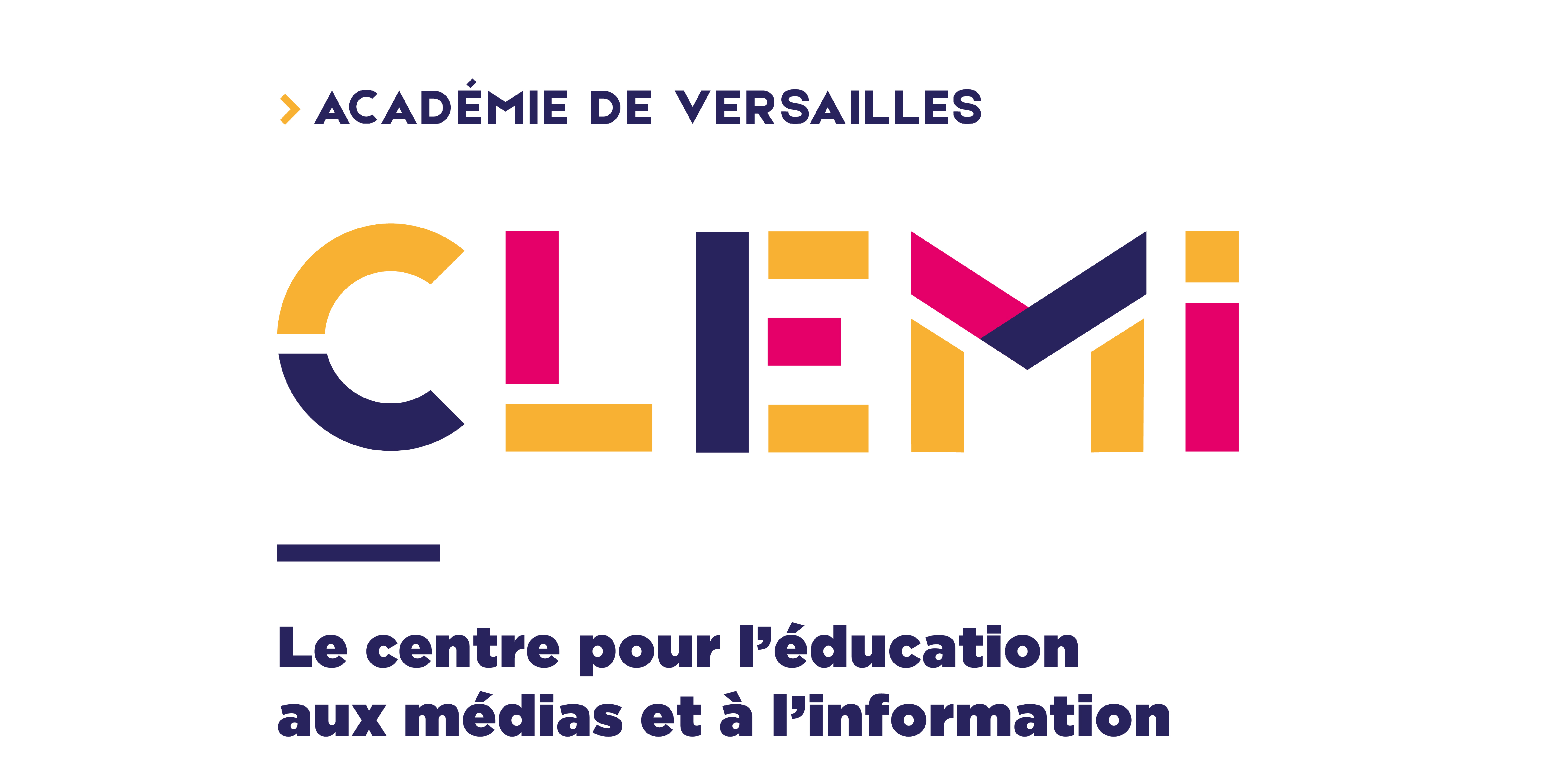 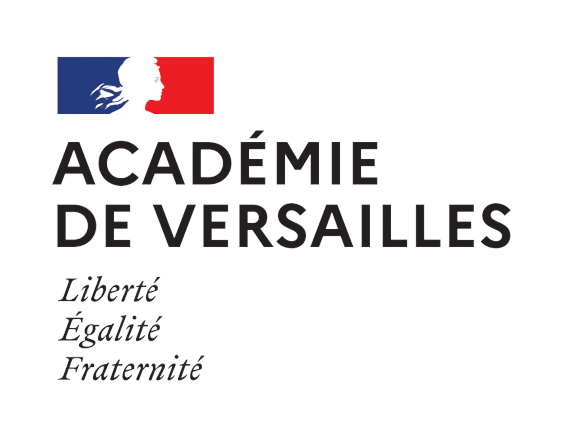 La Une d’un journal
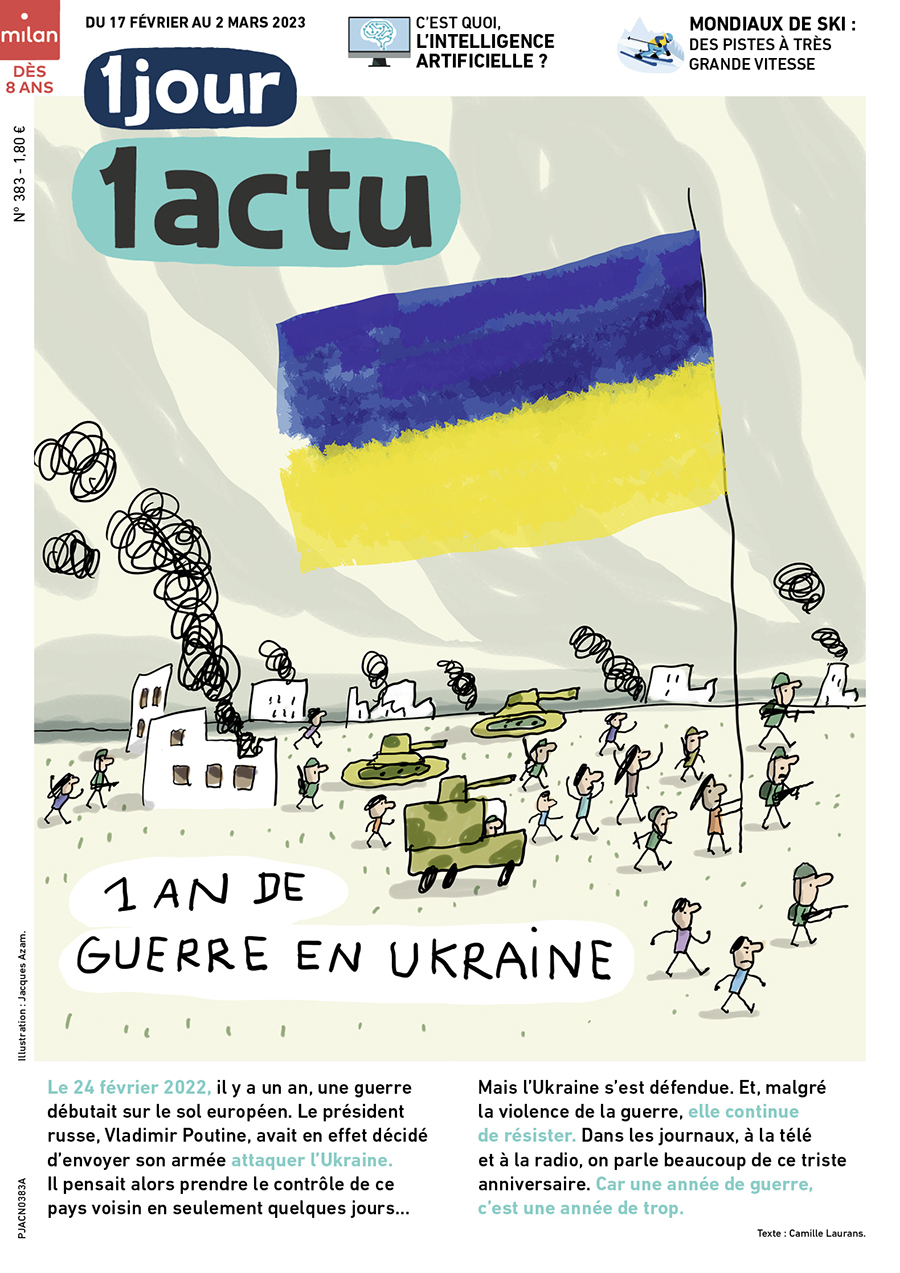 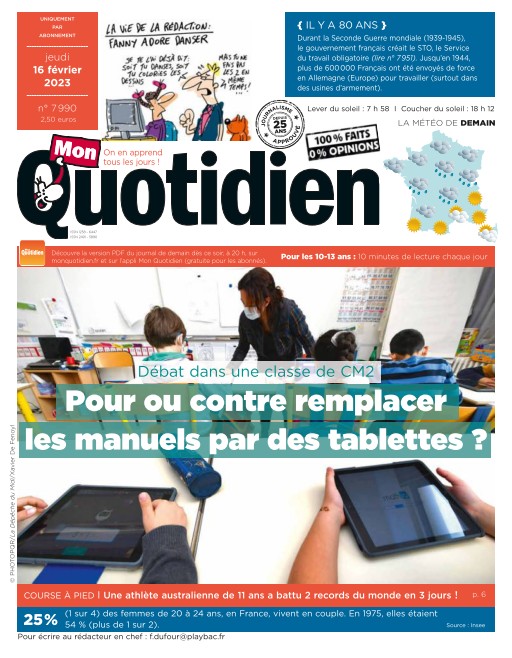 Un journal d’actualités
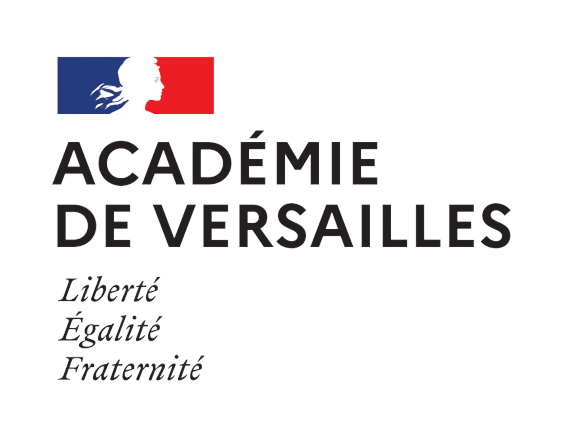 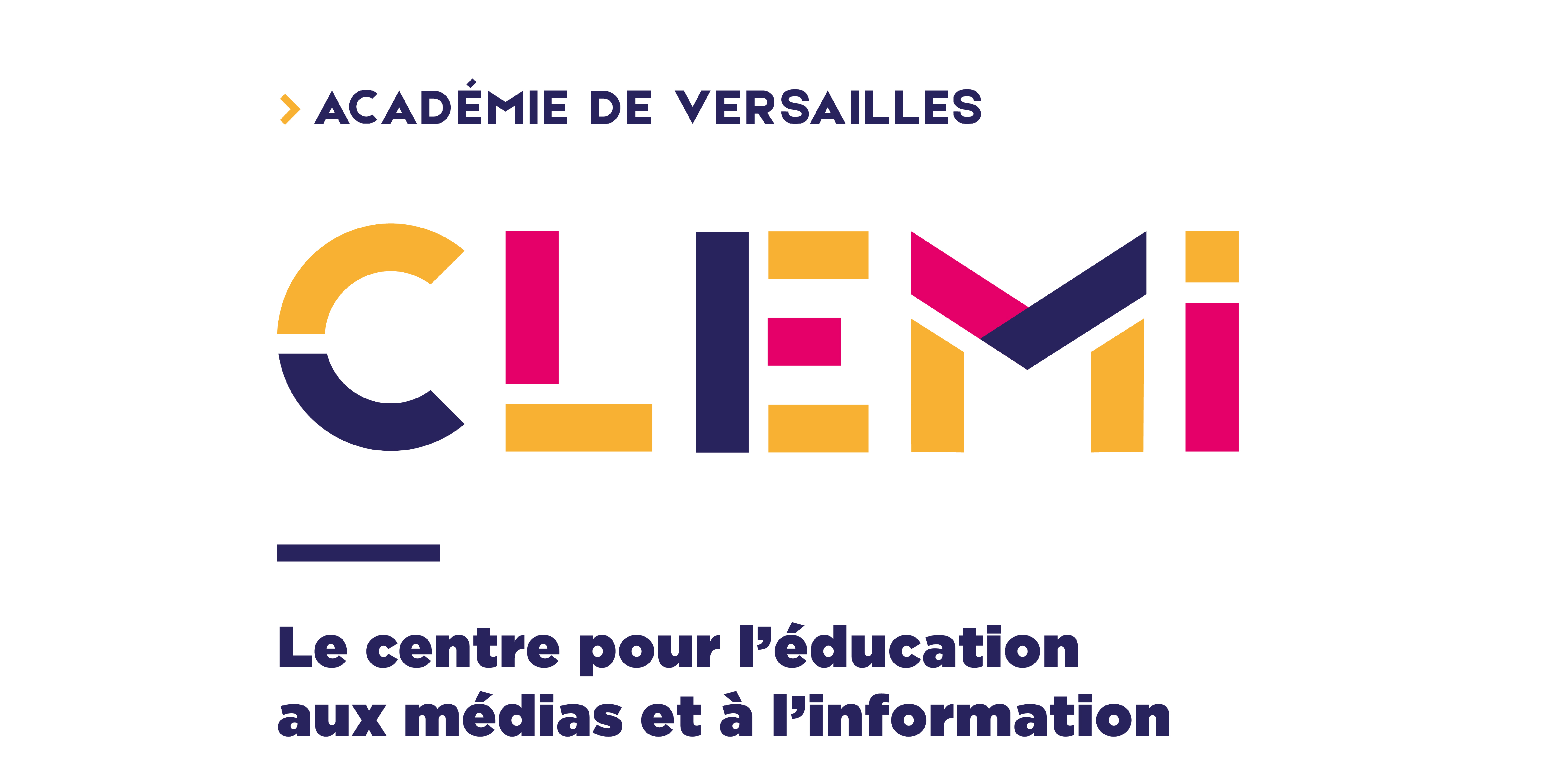 La Une d’un journal
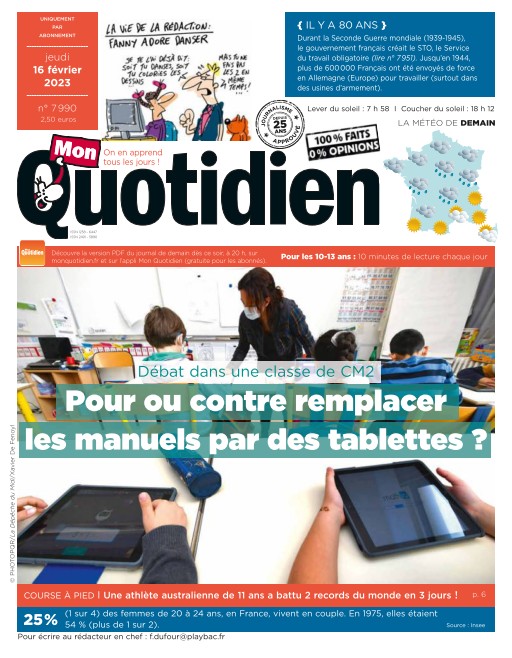 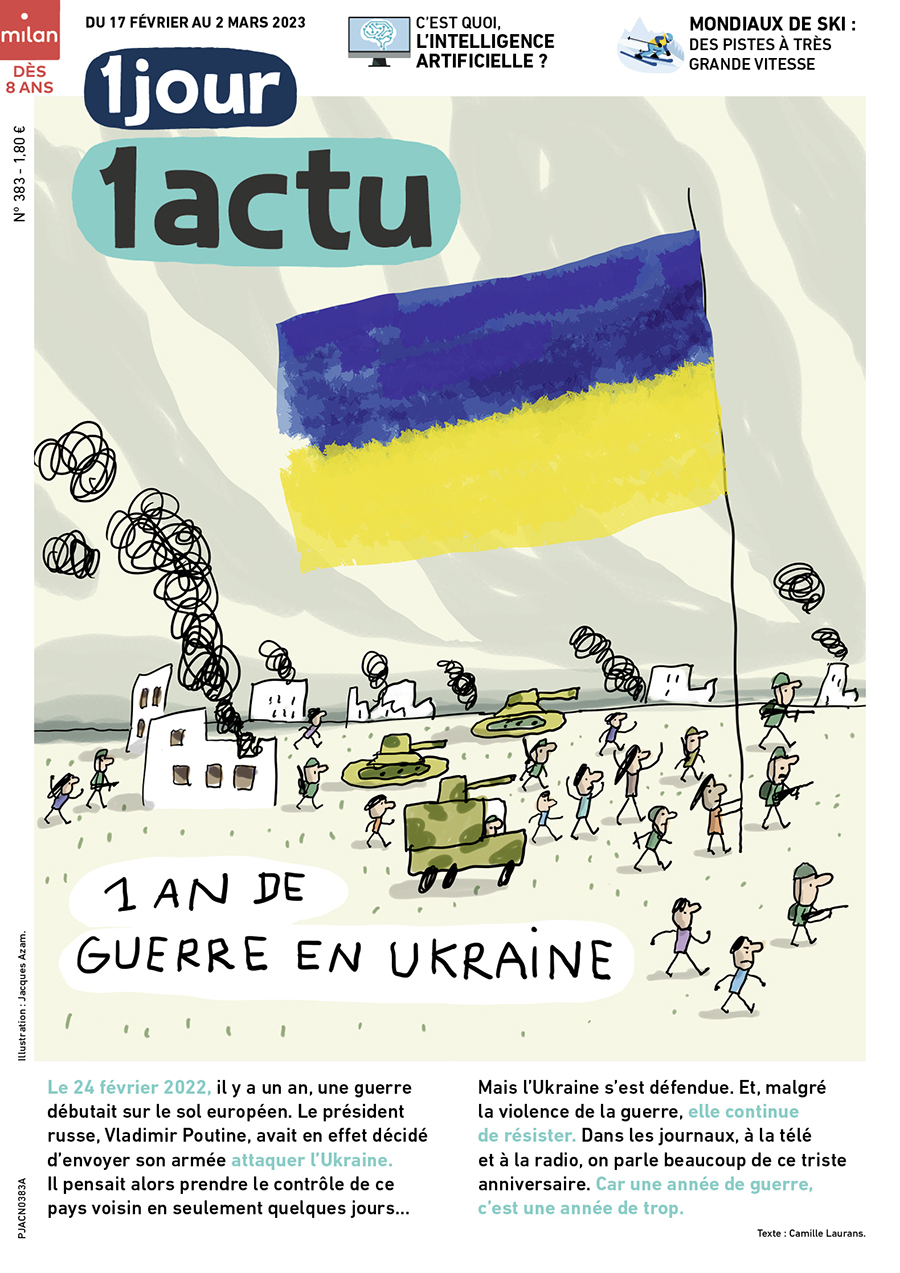 Les sujets traités
Un nom et une date
Des illustrations (dessins, photos, etc.)
Un article de Une, son titre et les principales informations
Des journalistes
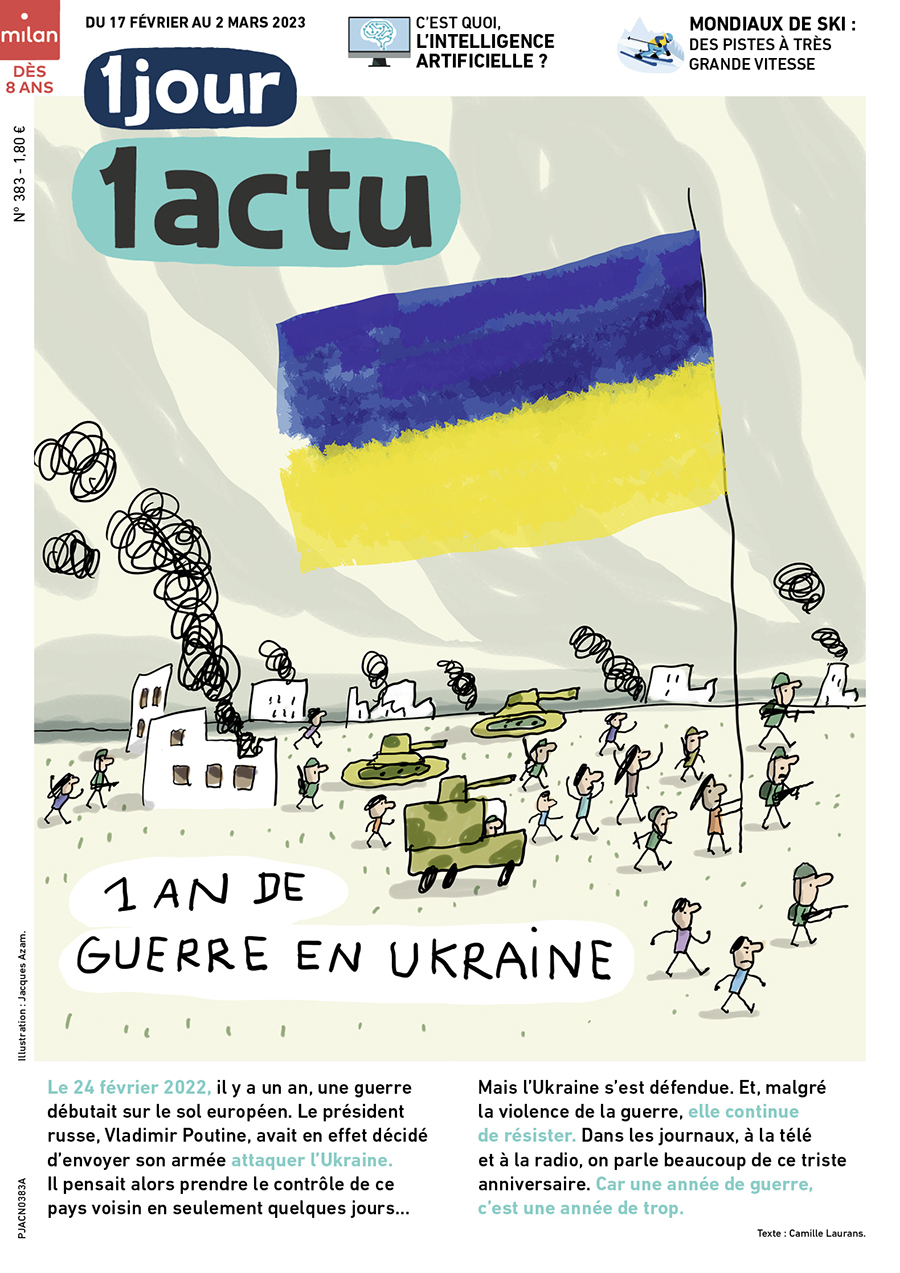 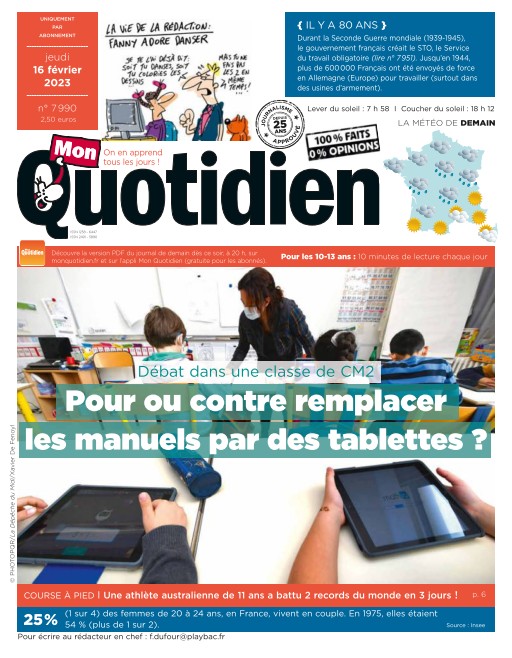